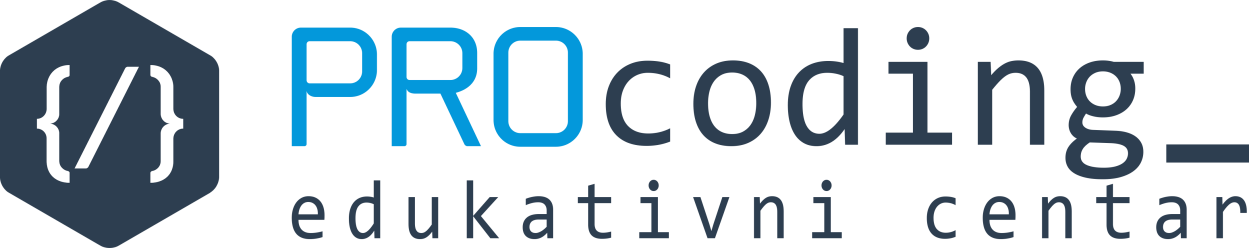 Besplatan kurs Python-a za učenike Novog Pazara, Raške, Sjenice i Tutina
10/4/2020
Nastavnik Informatike i računarstva dipl.ing. Sead Gicić
1
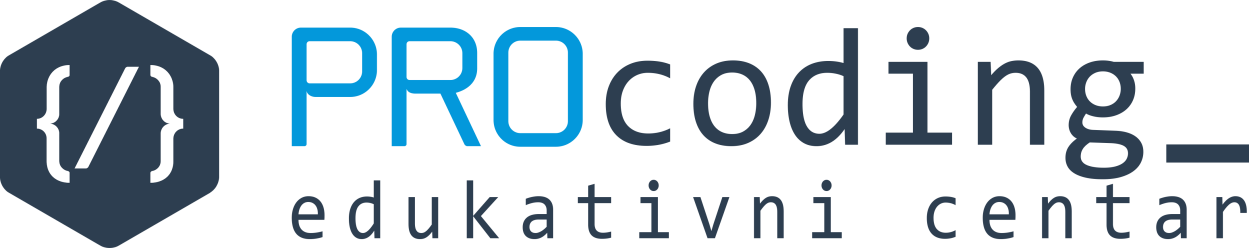 2. ČAS
10/4/2020
Nastavnik Informatike i računarstva dipl.ing. Sead Gicić
2
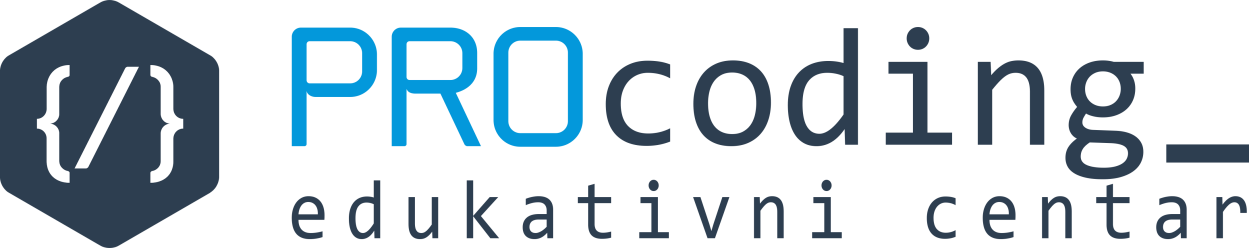 Boja konzole
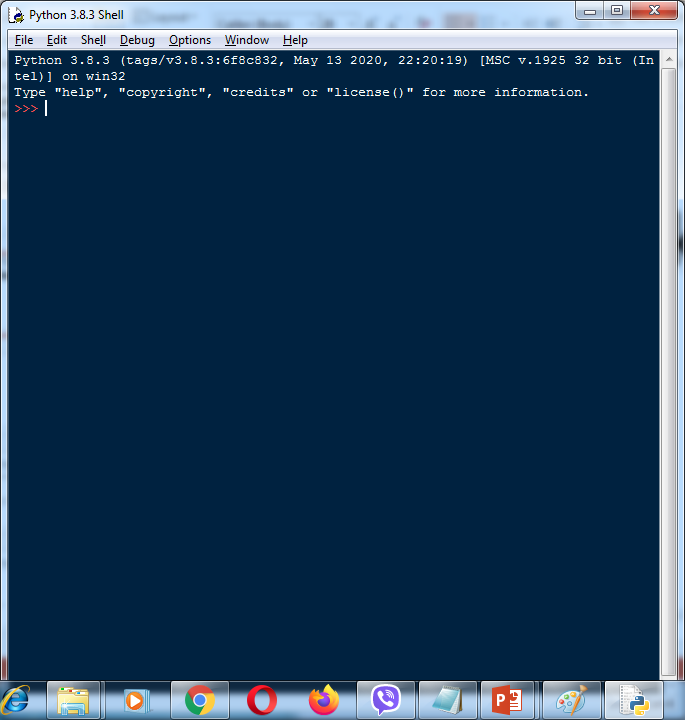 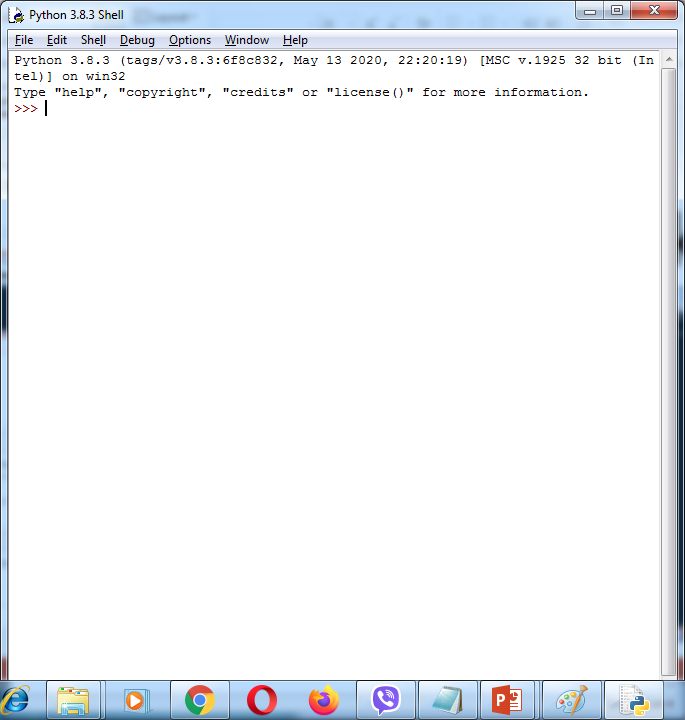 Konzola Shell
Options
Configure IDLE
Highlights
IDLE 
Classic ili Dark
10/4/2020
Nastavnik Informatike i računarstva dipl.ing. Sead Gicić
3
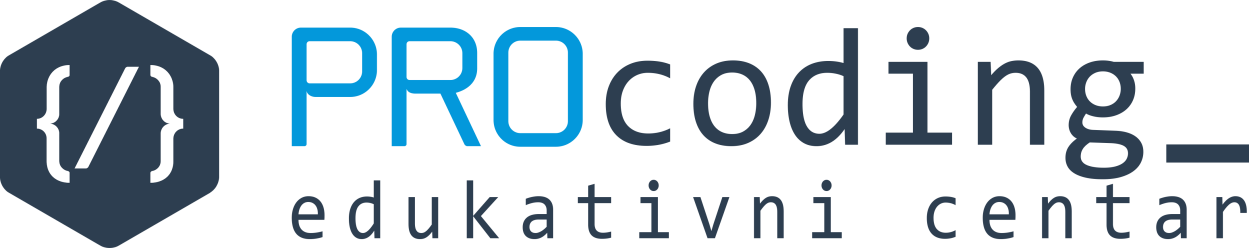 LINE NUMBERS
Shell
New File
Options
Configure Idles
Show line numbers in new window
10/4/2020
Nastavnik Informatike i računarstva dipl.ing. Sead Gicić
4
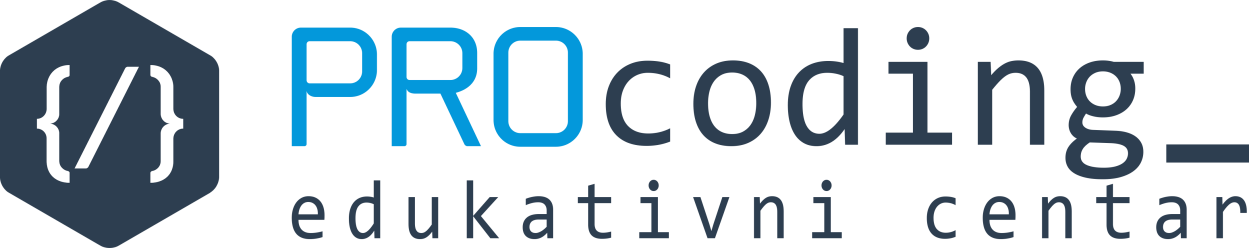 IDLE i osnovni matematički operatori
+ 		sabiranje
- 		oduzimanje
*		množenje
/ 		deljenje
// 	deljenje celog broja
% 	ostatak pri deljenju
**	eksponent
10/4/2020
Nastavnik Informatike i računarstva dipl.ing. Sead Gicić
5
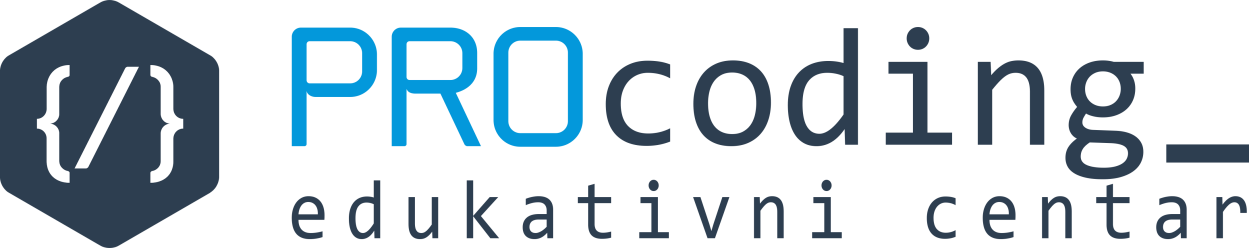 Celi brojevi:
1		5	-2
Realni brojevi
1.2	3.6	6.8
(tačka, ne zapeta!)
Tekst
„Procoding“	„Pajton“
10/4/2020
Nastavnik Informatike i računarstva dipl.ing. Sead Gicić
6
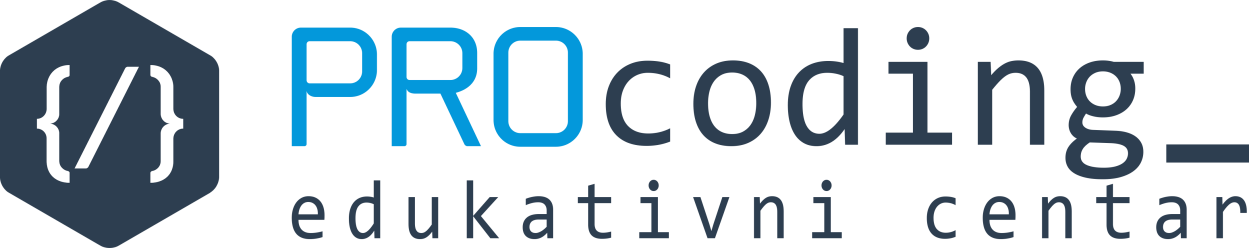 Tipovi podataka u Python-u
10/4/2020
Nastavnik Informatike i računarstva dipl.ing. Sead Gicić
7
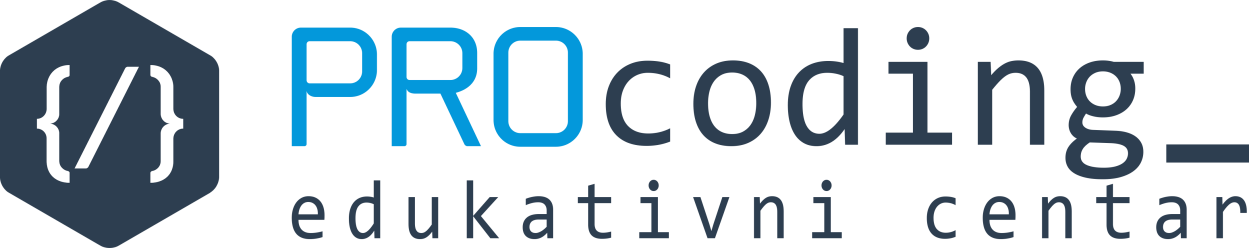 Šta je promenljiva?
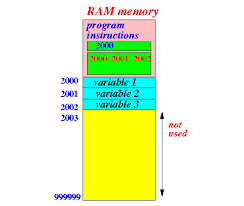 Promenljiva ili varijabla je mesto u memoriji računara u kome se smešta neki podatak.
10/4/2020
Nastavnik Informatike i računarstva dipl.ing. Sead Gicić
8
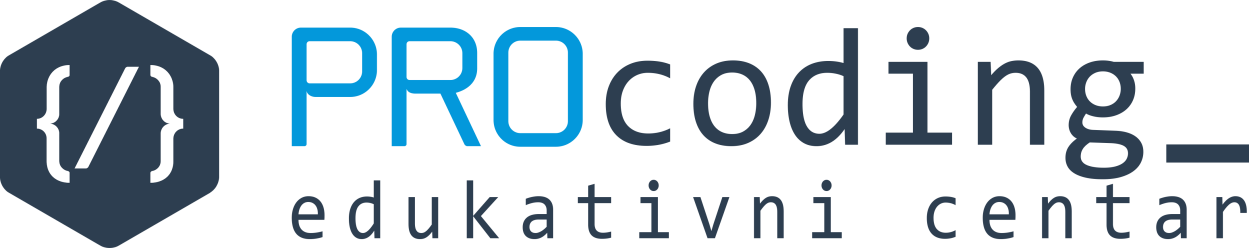 Zadaci za Shell interaktivnu konzolu
10/4/2020
Nastavnik Informatike i računarstva dipl.ing. Sead Gicić
9
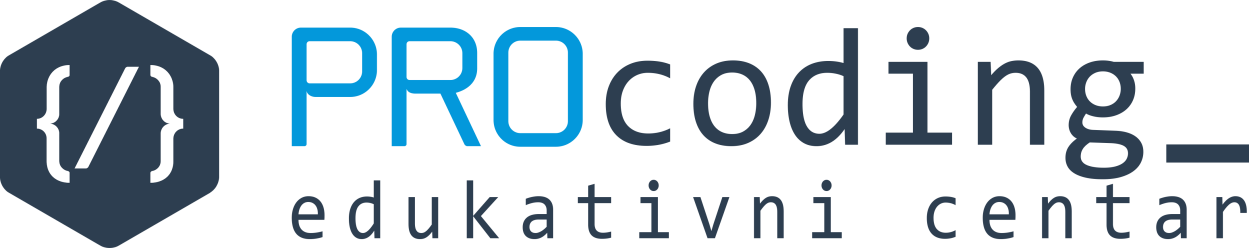 Zadaci za Shell interaktivnu konzolu
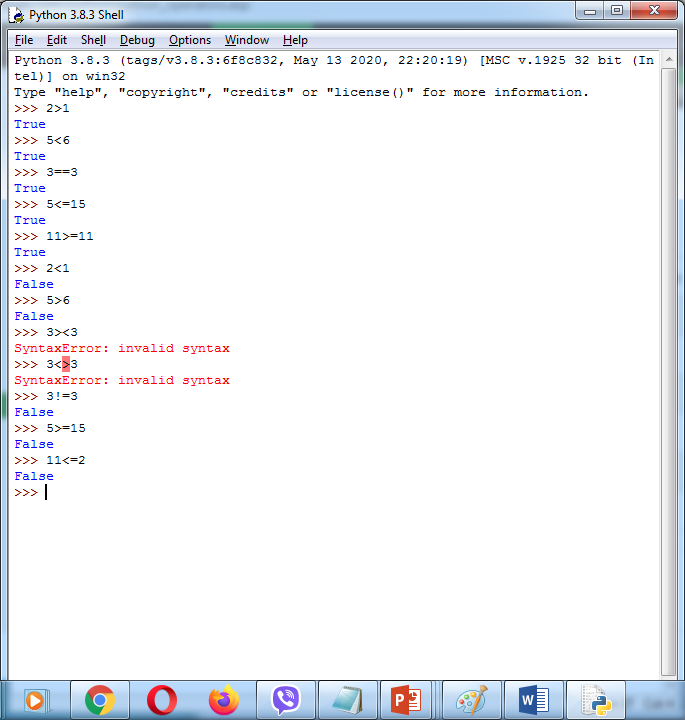 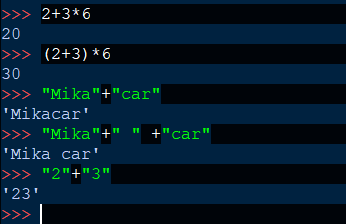 10/4/2020
Nastavnik Informatike i računarstva dipl.ing. Sead Gicić
10
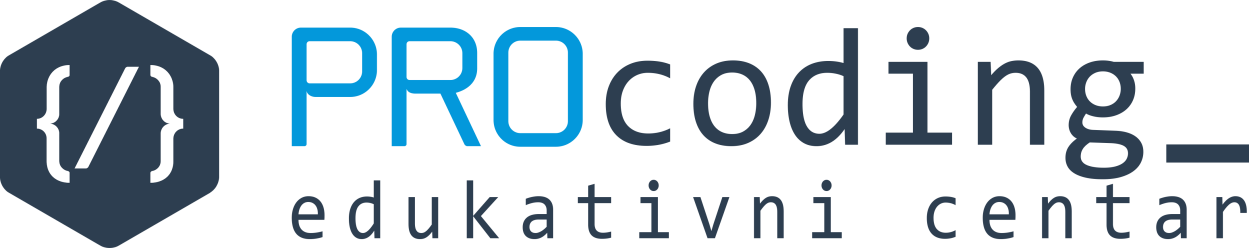 Zadatak br. 1
Napisati program koji će prikazivati ime polaznika. To ime je potrebno sačuvati u promenljivoj ime.
Nastavnik Informatike i računarstva dipl.ing. Sead Gicić
11
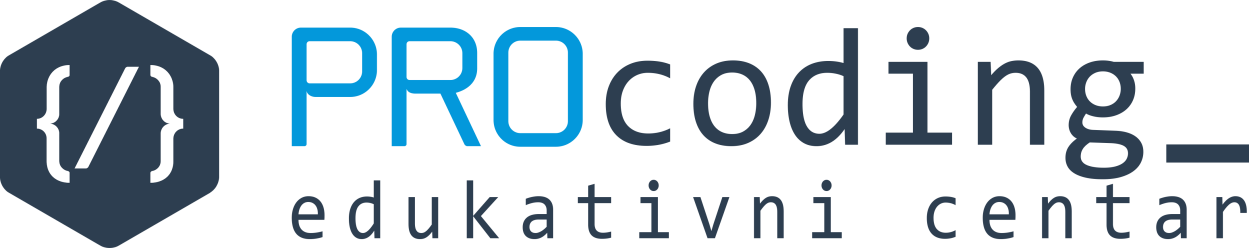 Zadatak br. 2
Napisati program koji treba da izračuna prodat broj televizora na osnovu ukupnog  i preostalog broja – ukupan broj televizora 927, preostali broj televizora 28.
Nastavnik Informatike i računarstva dipl.ing. Sead Gicić
12
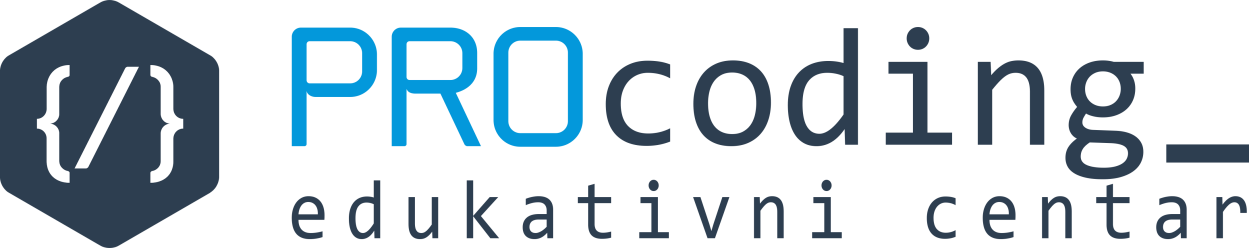 Zadatak br. 3
Napisati program koji traži od korisnika da unese ime edukativnog centra gde pohađa kurs „Uvod u Python“ i da nakon toga prikaže uneto ime.
Nastavnik Informatike i računarstva dipl.ing. Sead Gicić
13
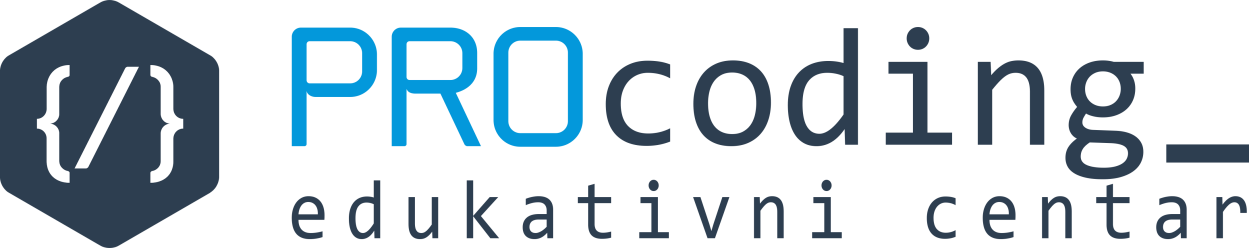 Zadatak br. 4
Napisati program koji treba da izračuna i prikaže ukupan trošak kupovine za tri proizvoda: hleb, jaja i šećer. Korisnik treba da unese koliko želi namirnica da kupi, a cene treba unapred definisati: hleb 30, jaja 14 i šećer 70.
Nastavnik Informatike i računarstva dipl.ing. Sead Gicić
14
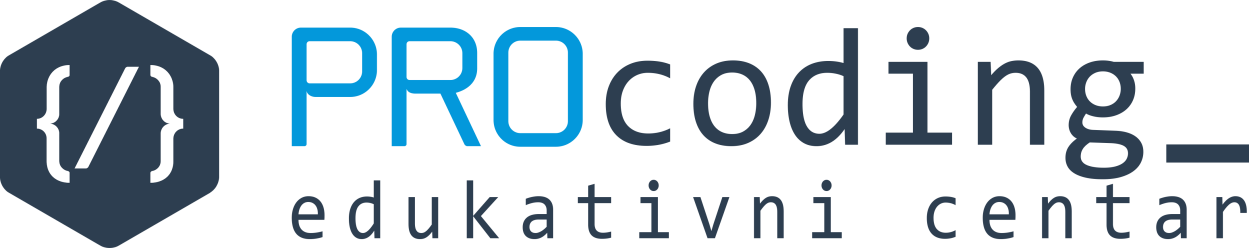 Zadatak br. 4
Napisati program koji treba da izračuna i prikaže obim i površinu pravougonika. Omogućiti korisniku da unese vrednosti za stranice a i b.
Nastavnik Informatike i računarstva dipl.ing. Sead Gicić
15
Sejonp2708@gmail.com
https://www.procoding.rs/besplatan-kurs-python-za-ucenike/
10/4/2020
Nastavnik Informatike i računarstva dipl.ing. Sead Gicić
16